“Le evoluzioni del Portale della trasparenza,in attuazione degli aggiornamenti del D.lgs. n. 33 del 2013”
AIPo - Parma 30/11/2017

Saverio Ghiotti
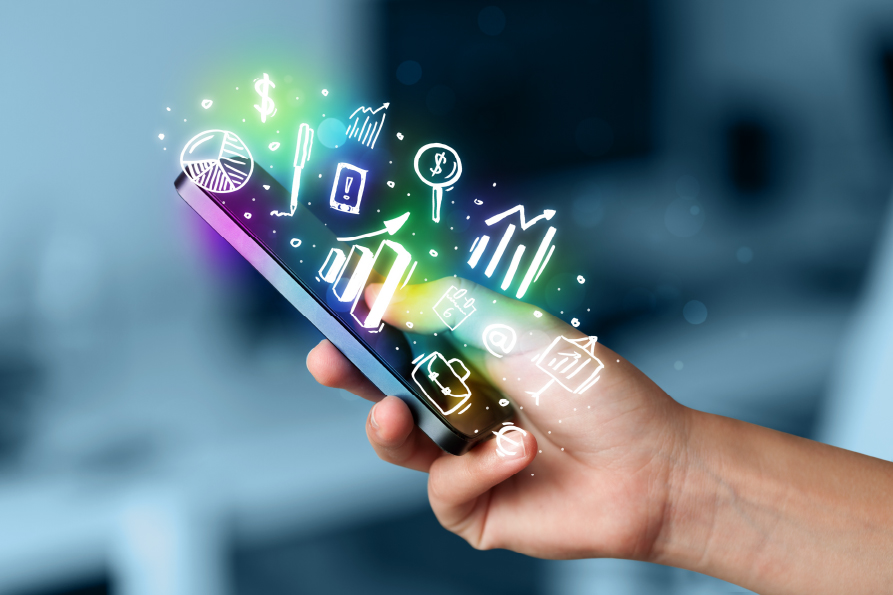 Il portale della trasparenza
Portale della trasparenza realizzato con Clearò
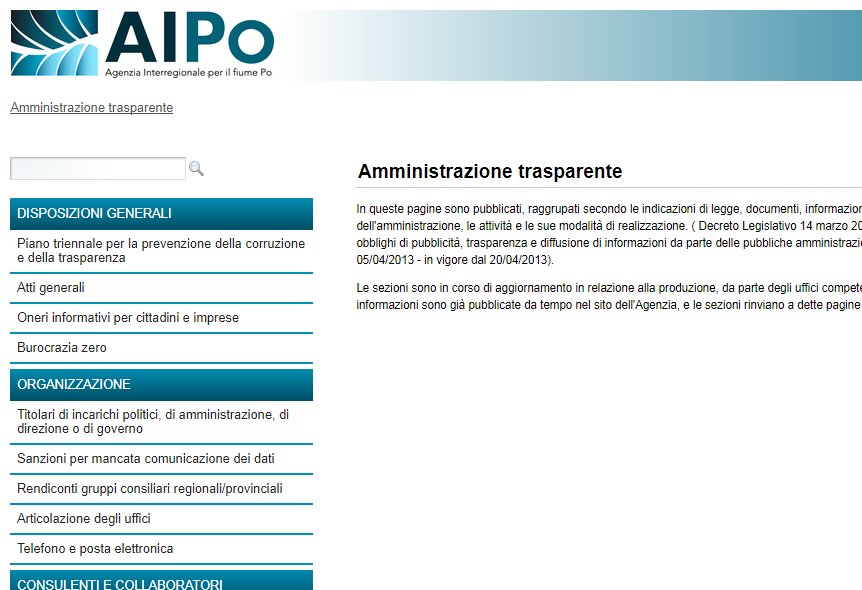 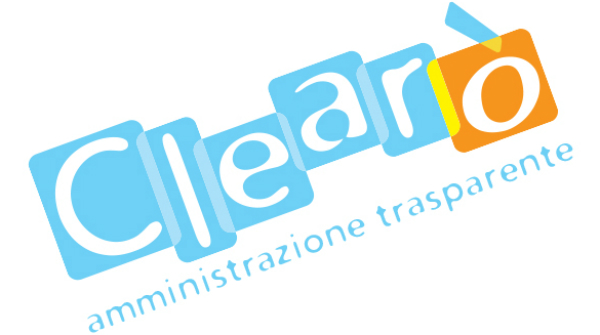 La piattaforma Clearò
Clearò piattaforma condivisa per l’Amministrazione Trasparente
Per ogni nuovo sito
AMM n
AMM 1
AMM 2
AMM 3
…
Personalizzazioni nella forma e nei contenuti:
Fogli di stile aderenti con il sito web dell’Ente
Personalizzazione nei contenuti redazionali
Eventuali flussi automatici dai sistemi informativi dell’Ente
Piattaforma
STRUTTURA COMUNE
I numeri di Clearò *
40 RICHIESTE DI ASSISTENZA/MESE (media)
13 ENTI UTILIZZATORI
456 UTENTI DI BACK-OFFICE
34.971 DOCUMENTI CARICATI
19.000 VISITATORI AL MESE AL FRONT-END
(10-23% da dispositivi mobili)
802.004 RECORD CARICATI
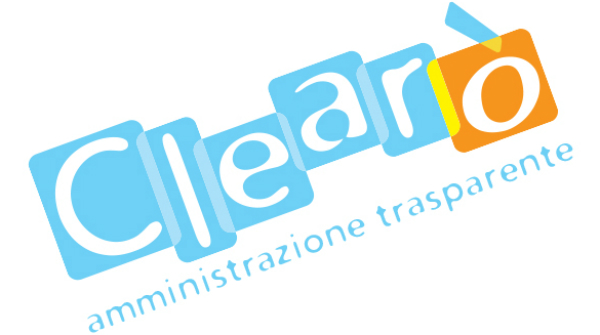 * Dati al 30/06/2017
Clearò: non solo un sito
Piattaforma
Gestione concorrente delle tabelle (redazione condivisa)
Versioning
Repository di documenti
Import-export formato csv
Audit
Servizi per integrazione
…
Servizio
Chiarimenti sull’uso dell’applicativo e supporto utente
Supporto sull’organizzazione dei contenuti
Caricamento massivo di dati in DDL/DML
Gestione credenziali
Configurazione ruoli/utente
Monitoraggio dell’applicativo
Richieste di restore di dati (cancellazioni accidentali, etc) ed elaborazioni dati 
Reportistica
Monitoraggio su evoluzione tecnologica e conseguenti adeguamenti
Presidio della normativa
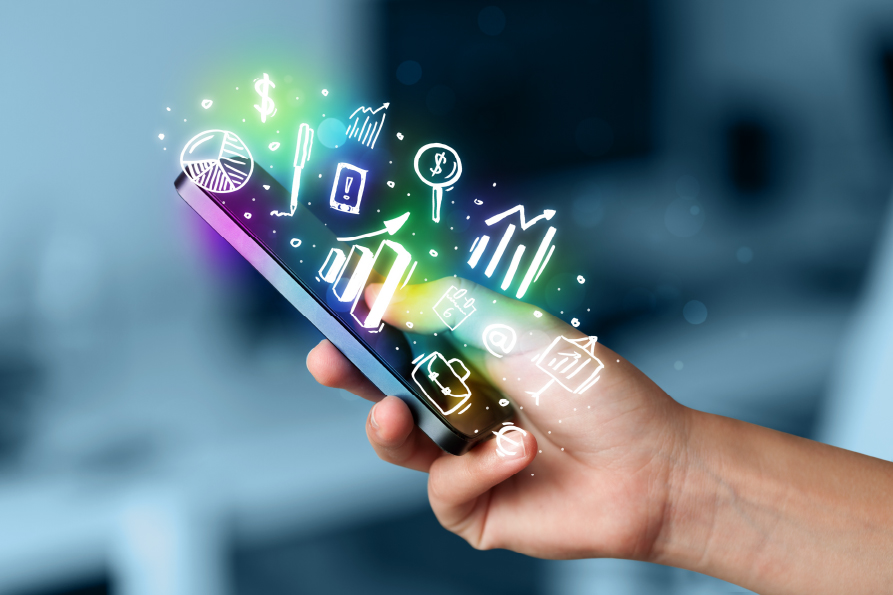 ATTIVITA’ DI MIGLIORAMENTO/adeguamento DELLA PIATTAFORMA
Clearò - Usabilità e Linee Guida
Clearò - Usabilità e Linee Guida AgID di design per i siti web della PA
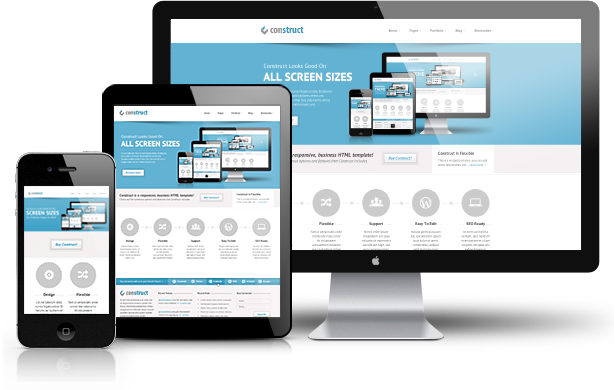 Responsive
Clearò ha già superamento tutti test di accessibilità
Clearò - Usabilità e Linee Guida
Rendere la consultazione (lato cittadino) del sito trasparenza usabile in maniera corretta sui vari dispositivi (smartphone, tablet, pc) 
Rendere più chiara l’informazione pubblicata
Applicazione progressiva di un'identità visiva coerente per tutta la pubblica amministrazione andando a recepire le Linee Guida di design AGID
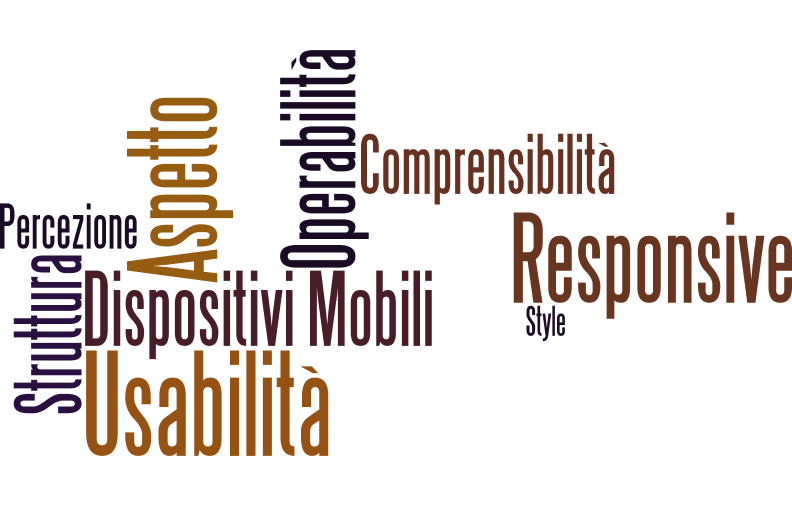 Il menu
Il filo di Arianna
L’header e footer
La pagina interna
Le tabella (DDL)
I documenti (DML)
I risultati della ricerca
agendo su
Clearò - Usabilità e Linee Guida
Filo di Arianna
Export
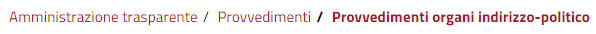 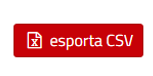 Paginazione
Menù
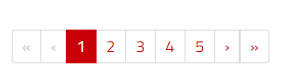 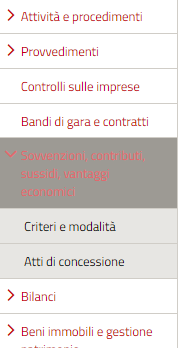 Documenti
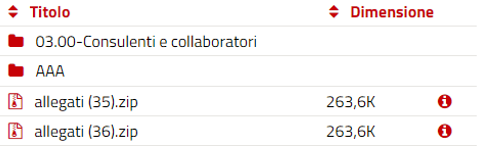 Clearò - Usabilità e Linee Guida
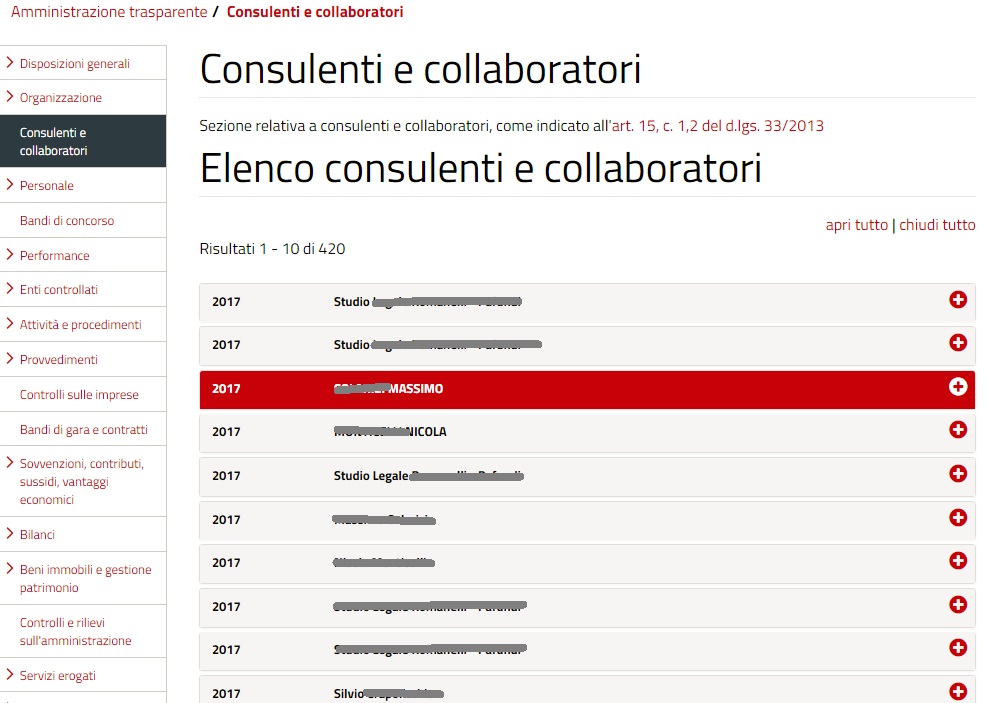 Clearò - Usabilità e Linee Guida
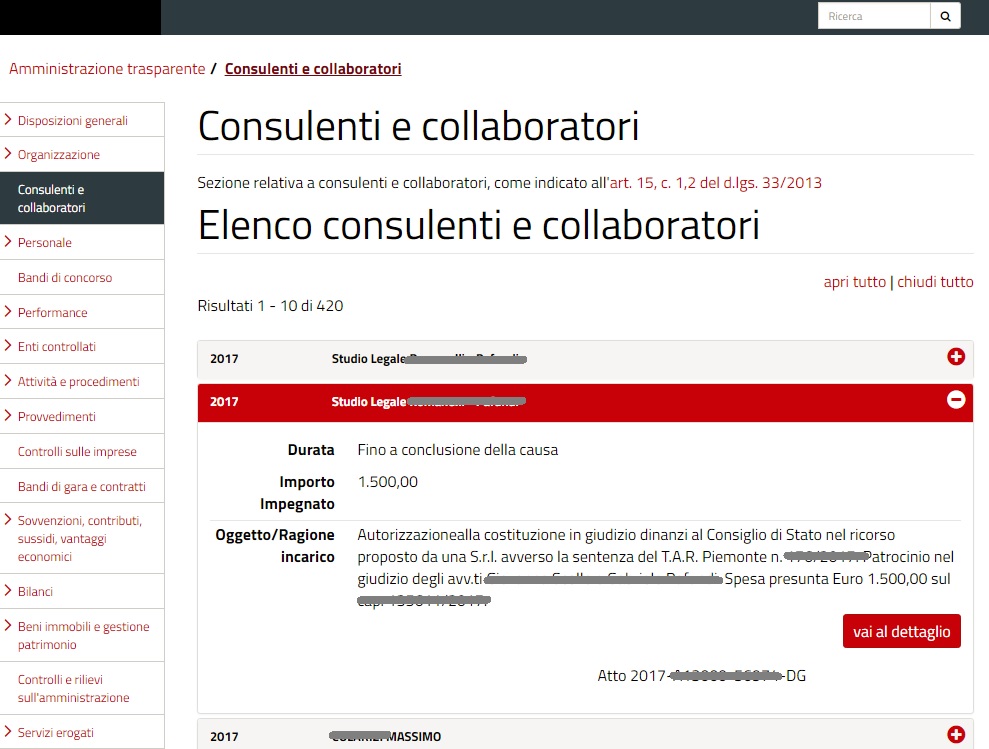 Clearò - Usabilità e Linee Guida
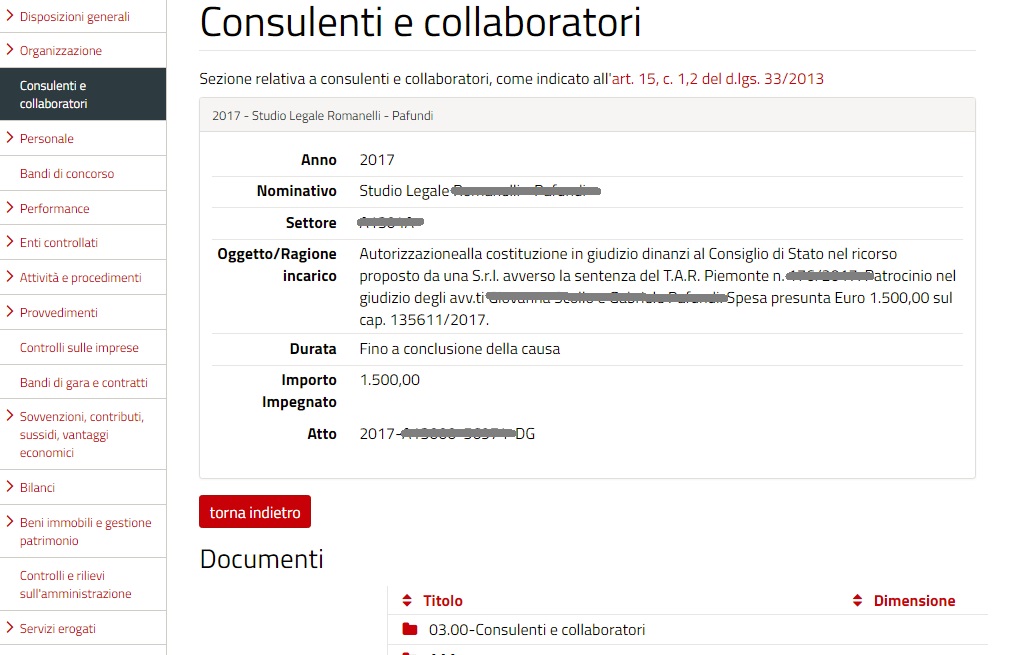 Clearò - Usabilità e Linee Guida
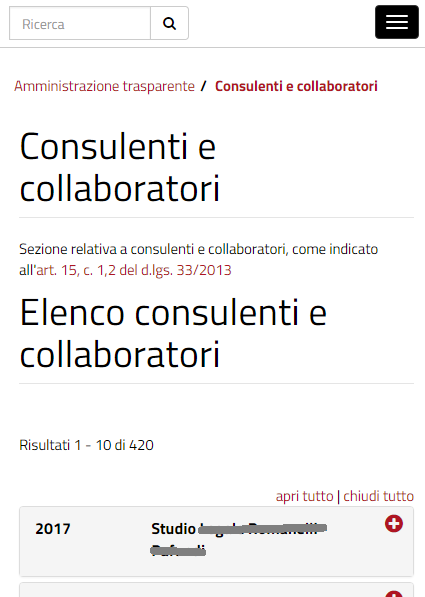 Responsive
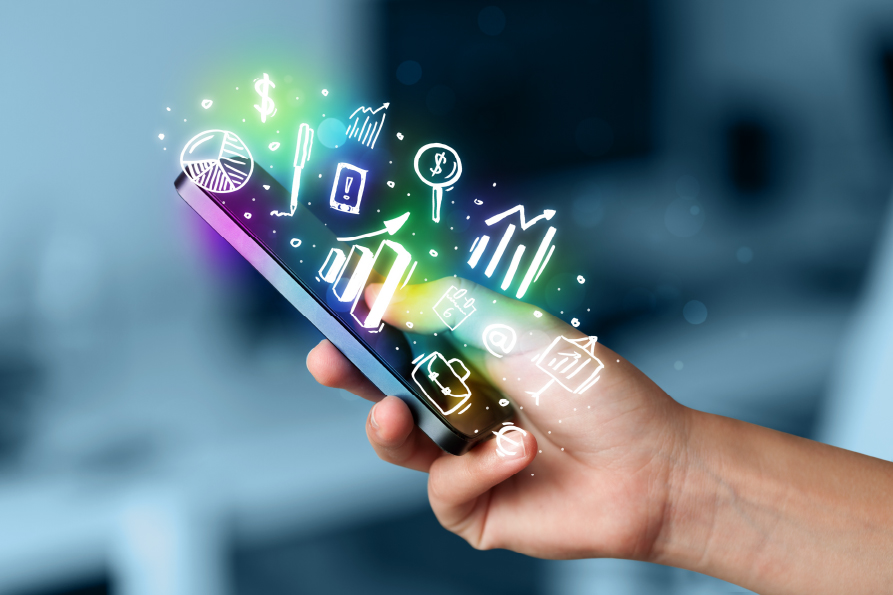 ADEGUAMENTI Dlgs 33/2013
DLGS 33 del 14 marzo 2013: evoluzioni
Riordino della disciplina riguardante gli obblighi di pubblicita', trasparenza e diffusione di informazioni da parte delle pubbliche amministrazioni.
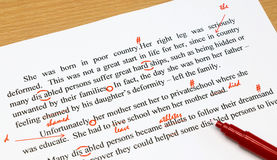 65 aggiornamenti all’Atto
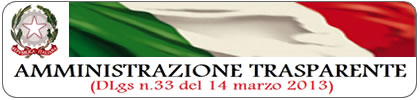 Riordino della disciplina riguardante il diritto di accesso civico e gli obblighi di pubblicita', trasparenza e diffusione di informazioni da parte delle pubbliche amministrazioni.
Il DECRETO LEGISLATIVO 25 maggio 2016, n. 97 (in G.U. 08/06/2016, n.132)
Revisione e semplificazione delle disposizioni in materia di prevenzione della corruzione, pubblicita' e trasparenza, correttivo della legge 6 novembre 2012, n. 190 e del decreto legislativo 14 marzo 2013, n. 33, ai sensi dell'articolo 7 della legge 7 agosto 2015, n. 124, in materia di riorganizzazione delle amministrazioni pubbliche. (16G00108) (GU n.132 del 8-6-2016 ). Entrata in vigore del provvedimento: 23/06/2016
Principali impatti
Accesso civico a dati e documenti Art. 5 del 33/2016
Sito Amministrazione Trasparente
ANAC
Determinazione n. 1310 del 28/12/2016
(Linee guida recanti indicazioni sull’attuazione degli obblighi di pubblicità, trasparenza e diffusione di informazioni)
Determinazione n. 241 del 08/03/2017
(Linee guida su «Obblighi di pubblicazione concernenti i titolari di incarichi politici, di amministrazione, di direzione o di governo e i titolari di incarichi dirigenziali»)
Determinazione n. 1134 del 08/11/2017 Nuove linee guida per l’attuazione della normativa in materia di prevenzione della corruzione e trasparenza da parte delle società e degli enti di diritto privato controllati e partecipati dalle pubbliche amministrazioni e degli enti pubblici economici
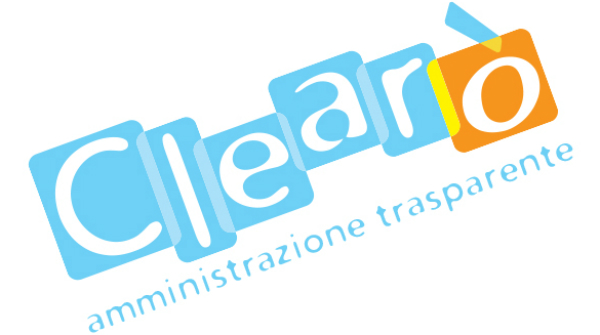 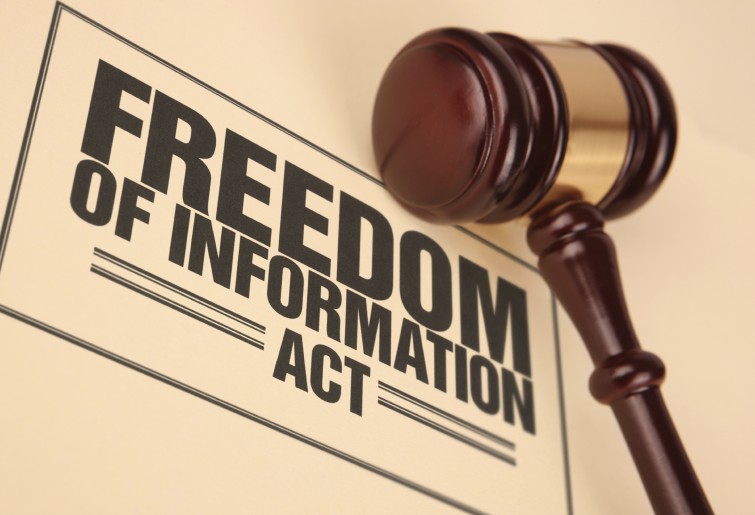 [Speaker Notes: Aipo sta adottando un regolamento interno per l’accesso Civico]
Accesso civico a dati e documenti
Art. 5, co. 2, D.Lgs. 33/2013
Accesso civico «generalizzato», c.d. FOIA

Il diritto riconosciuto a chiunque di accedere ai dati e ai documenti detenuti dalle pubbliche amministrazioni, ulteriori rispetto a quelli oggetto di pubblicazione, nel rispetto dei limiti relativi alla tutela di interessi  giuridicamente  rilevanti  secondo  quanto  previsto dall’articolo 5-bis”.
Art. 5, co. 3, D.Lgs. 33/2013
Accesso civico «generalizzato», c.d. FOIA

L'esercizio del diritto di cui ai commi 1 e 2 non è sottoposto ad alcuna limitazione quanto alla legittimazione soggettiva del richiedente. L'istanza di accesso civico identifica i dati, le informazioni o i documenti richiesti e non richiede motivazione…
Gli impatti sul portale
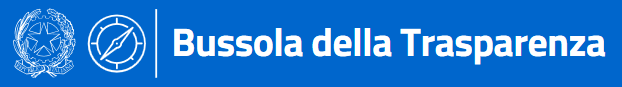 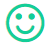 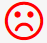 OK    KO
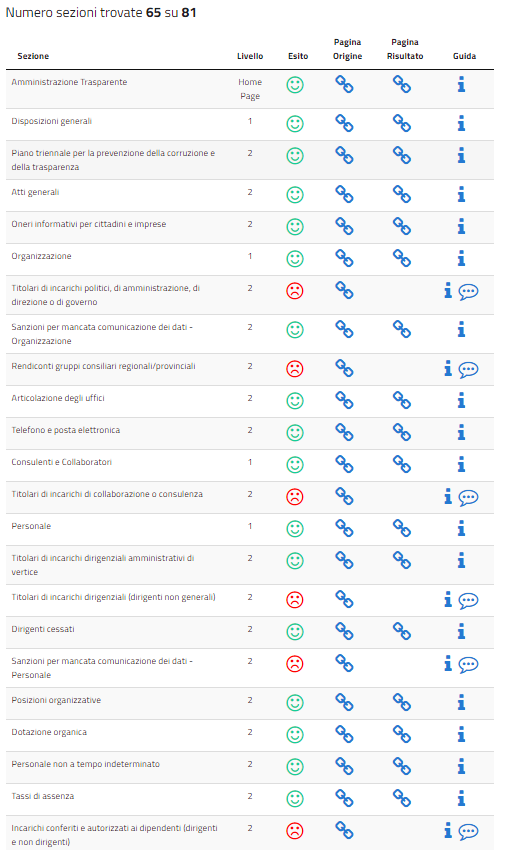 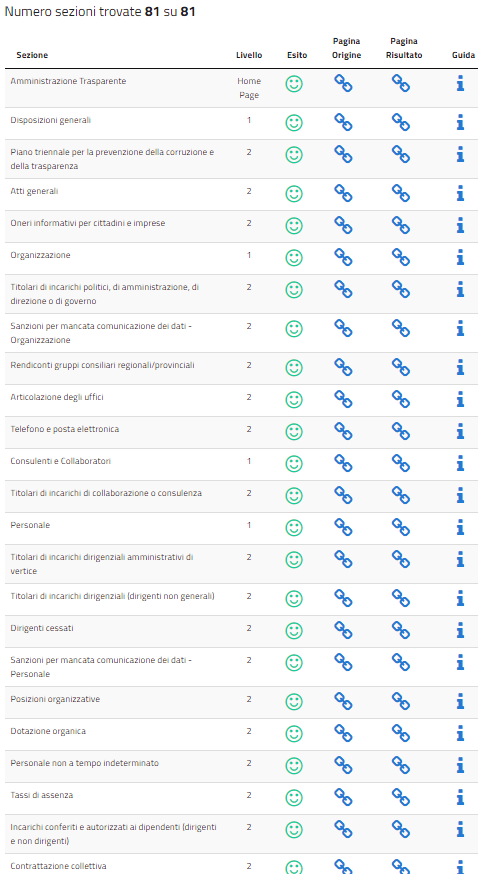 DOPO
PRIMA
Gli interventi
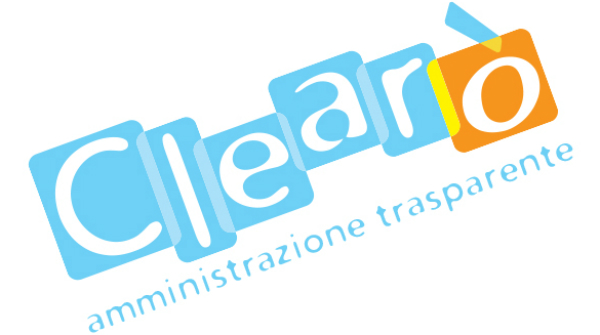 Per 13 Enti    500 interventi
Inserimento: titoli secondo livello
Inserimento: DDL
Modifica: Titoli e DDL
Rimozione: Titoli e DDL + Migrazione
Spostamento: Titoli + Migrazione
Grazie
saverio.ghiotti@csi.it